Тема урока
Образование единого Казахского государства

Исследовательский вопрос:
Почему Казахское ханство считается первым национальным государством в Центральной Азии?
Цели урока:
6.3.1.9 определять историческое значение образования Казахского Ханства  

6.2.3.4 объяснять значение труда М.Х. Дулати «Тарихи Рашиди»

6.3.1.10 определять роль казахских ханов в укреплении  государства

6.2.1.3 использовать понятие «Страна Великой степи» при описании преемственности исторических событий и процессов
Критерии оценивания
определяют историческую значимость образования Казахского Ханства  

объясняют значение труда М.Х.Дулати «Тарихи Рашиди»

определяют  роль казахских ханов в укреплении  государства.

использует понятие «Страна Великой степи» при описании преемственности исторических событий и процессов.
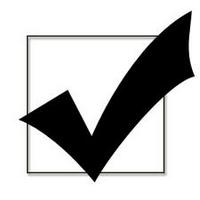 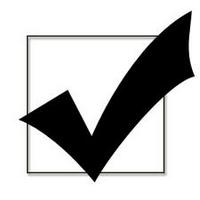 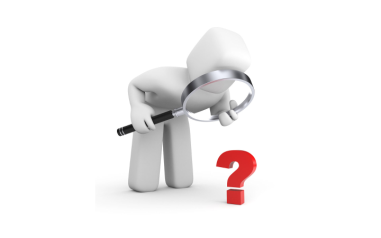 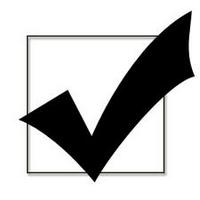 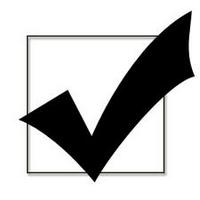 Г/П 1-задание. Мозаика. Составьте одно цнелое предложение из данных слов
Проверим ответ
В 1465-66 годы султаны Керей и Жанибек в  Западном Семиречьи в местности Козыбасы образовали Казахское единое ханство, подняв здесь свой флаг.
Г/П 2-задание. Работа с текстом.
Анилизируйте отрывок из труда М.Х. Дулати  «Тарихи-Рашиди» и ответьте на вопросы:
Какую информацию содержит источник про султанов Керей и Жанибек? 
К какому виду источника принадлежит этот труд?
Какую дополнительную информацию дает источник?
Какой можно сделать вывод по источнику?
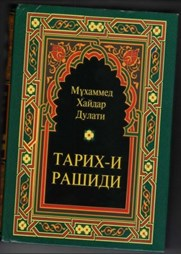 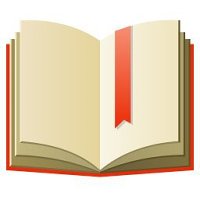 П/И 3-задание. Составьте список причин образования Казахского ханства, ранжируя  причины по степени значимости:
Причины образования Казахского государства:
1. Стремление султанов Керей и Жанибека к образованию независимого государства; 
2. Усиление недовольства народных масс против хана Абулхаира; 
3. Увеличение сбора налогов;
4. Поражение Абулхаир хана против ойратов;
5. Образование Казахского народа и раскрыть его жузы; 
6. Усиление социальных противоречий.
П/И 4-задание. Работа с картой. Используя карту укажите на контурной карте первоначальные территории Казахского ханства
Г/И 5-задание. Сопоставьте ключевые слова и фразы:
Интерпретация
П\И 6-задание.
«Записки историка». В качестве историка периода образования Казахского ханства дайте характеристику ханам Керею или Жанибеку согласно следующим критериям:
Дать полное описание эпохи, в которой жил хан;
Приближенные люди хана, его биография;
Человеческие качества, особенности характера; 
Роль в формировании Казахского ханства; 
Дать историческую оценку персонажа, подвести итог.
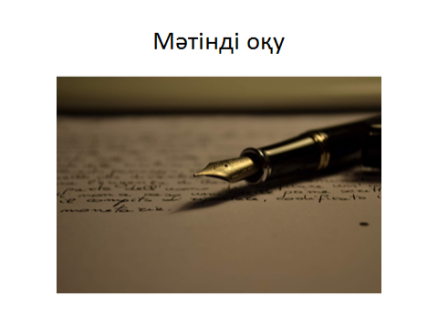